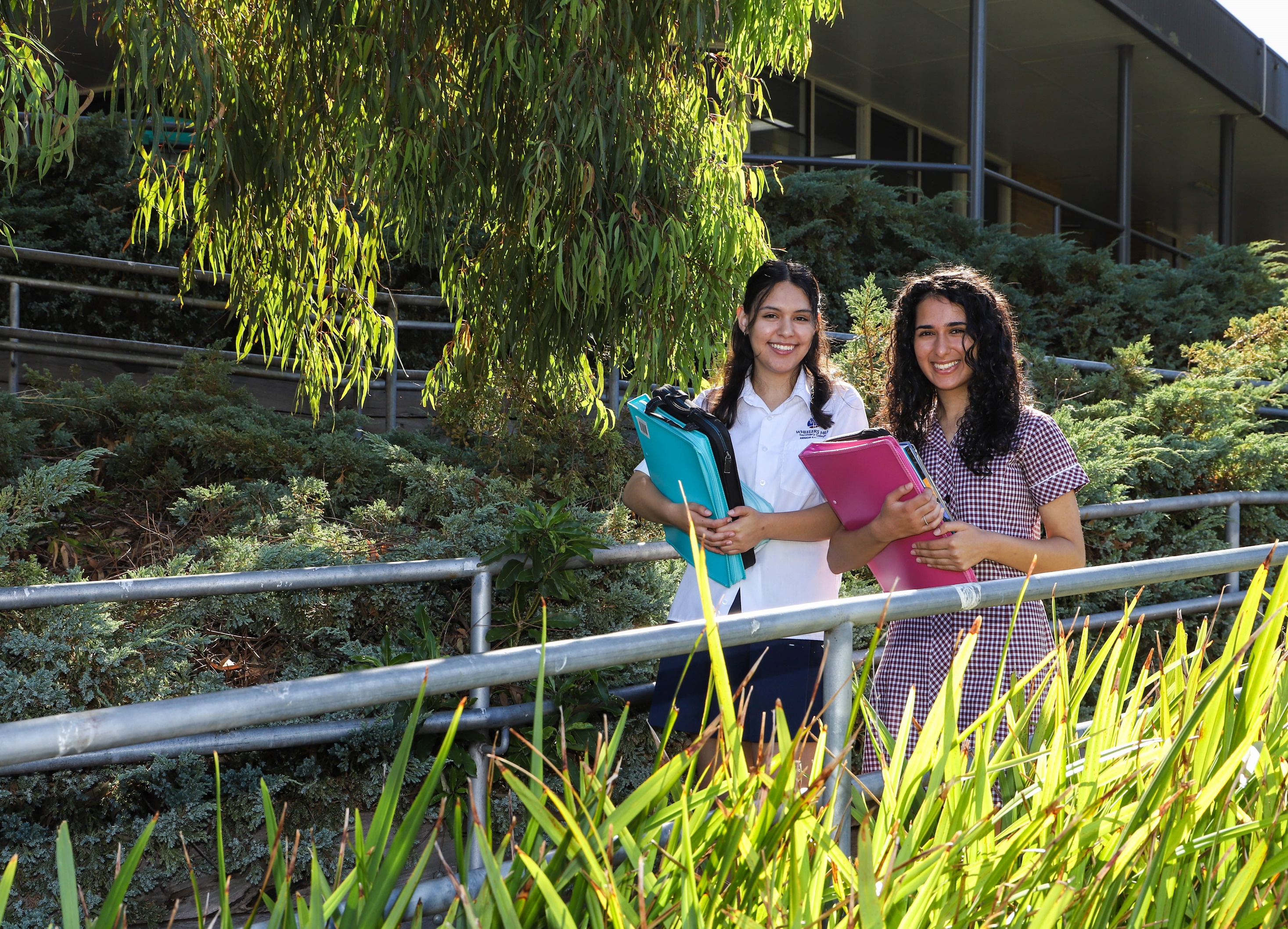 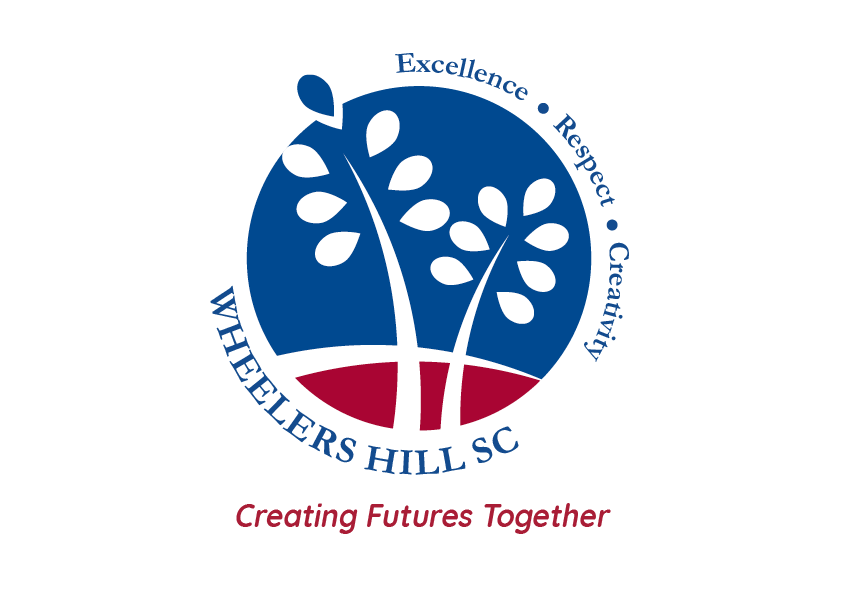 VCE ENGLISH / EAL
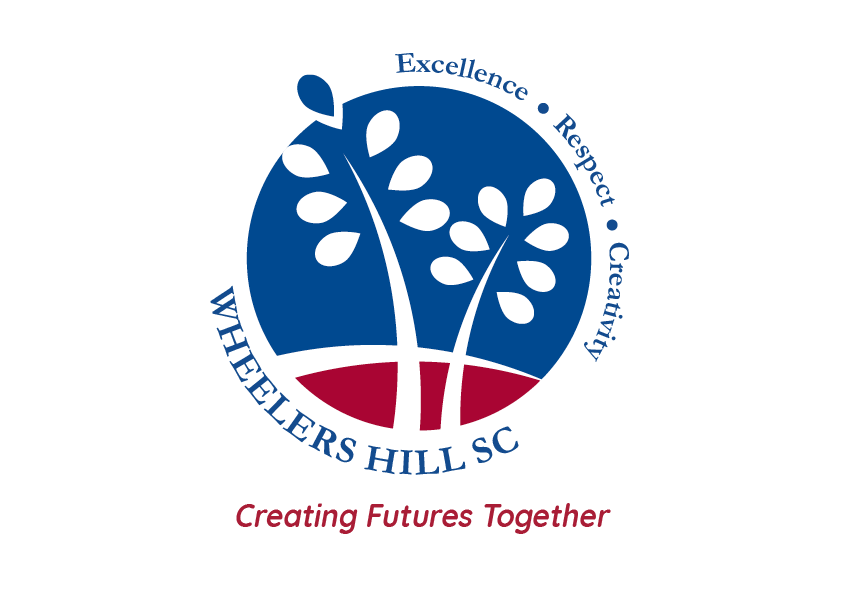 What is English/EAL?
EAL - English as an Additional Language
EAL - Students must be a resident of Australia for no more than 5 years and have been educated in a language other than English for fewer than 7 years. Please note that students must qualify as an EAL student to access this subject. 
It is compulsory to choose at least ONE English subject from English, EAL and Literature. (You can choose both English and Literature; You can choose just Literature.)
It will be part of your ATAR calculation and there is a prerequisite for entering university (English > 25; EAL > 30).
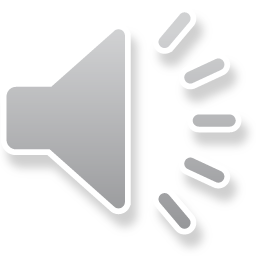 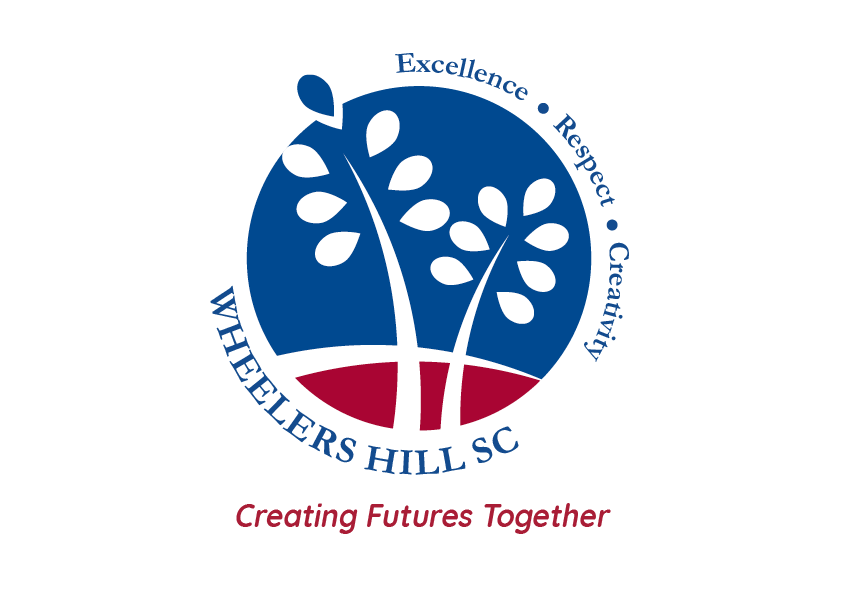 Focus of VCE English/EAL
Most people can…
Read and understand a piece of writing 

Compose or create a piece of writing in response to a topic

Understand that texts are ‘about’ something bigger than the plot

We look to improve…
Clarity of writing and speaking – using natural language and making your meaning clear

Understanding of how texts are constructed for meaning – the ‘about something’ becomes ‘saying something’
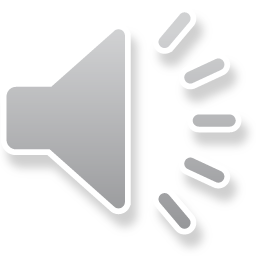 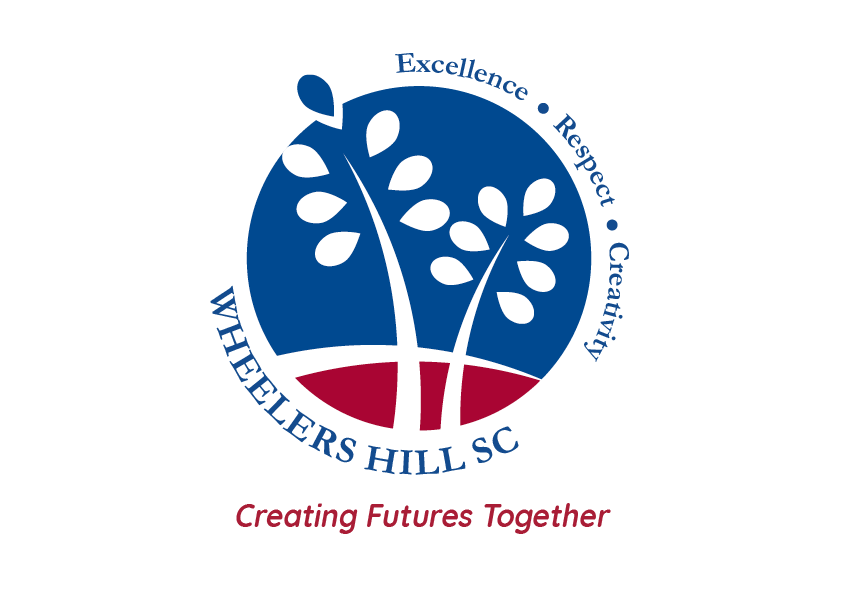 Focus of VCE English/EAL
Year 11: Unit 1 & Unit 2
Year 12: Unit 3 & Unit 4

Year 11 builds knowledge and skills in a safer environment – you can take risks, make mistakes, etc. It is a learning process. 

Transferable skills – everything you learn in Year 11 can be applied in Year 12; you WILL read, write, and speak for life!
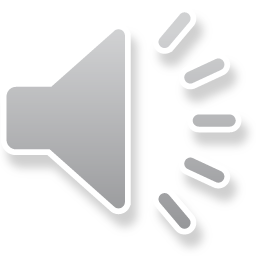 Unit 1: English / EAL
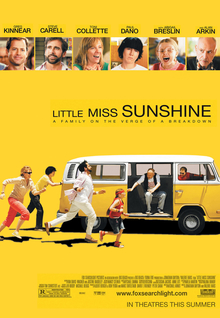 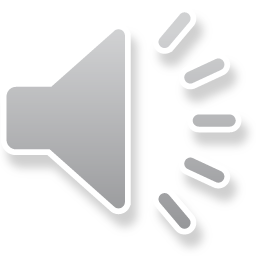 Unit 1: English / EAL
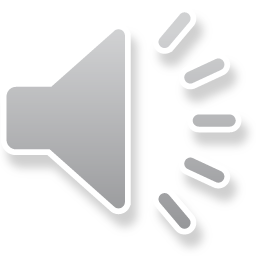 Unit 2: English / EAL
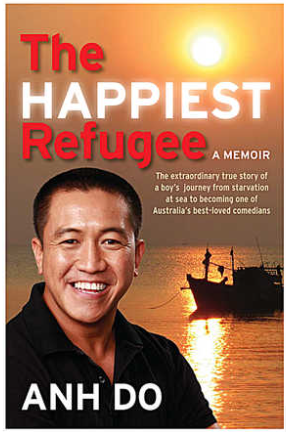 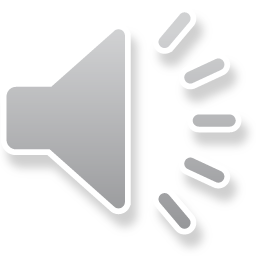 Unit 2: English / EAL
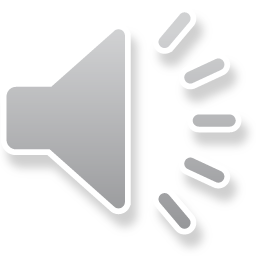 Year 11 English/EAL Unit 1 Assessment
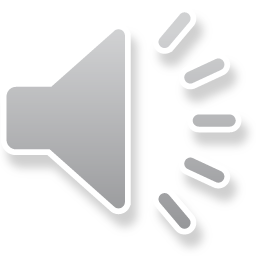 Year 11 English/EAL Unit 2 Assessment
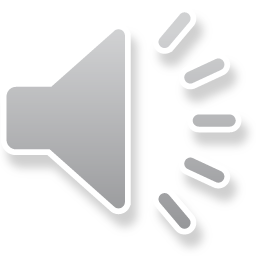 Year 12 Unit 3 & Unit 4 English / EAL
Newly implemented Study Design
2024 will be the first year for all Victorian English / EAL students and teachers to teach and learn.
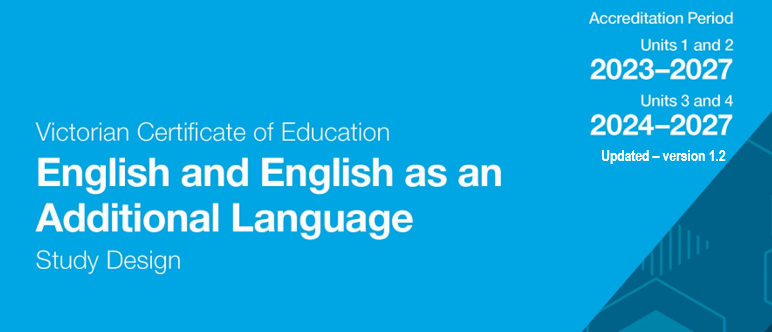 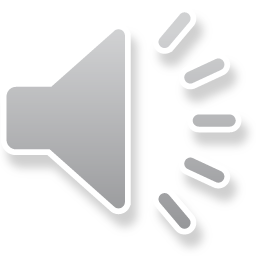 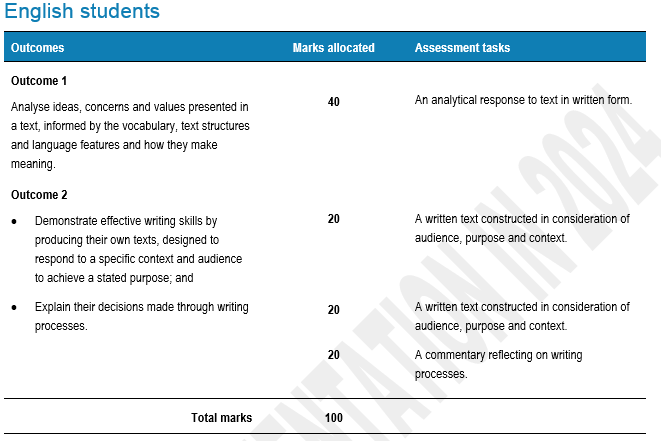 Unit 3: English / EAL
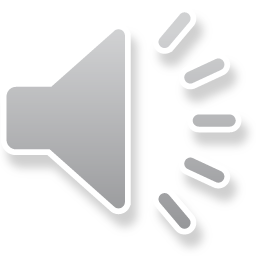 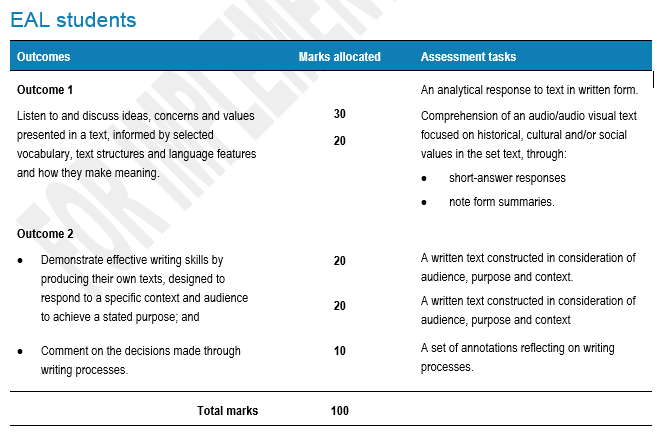 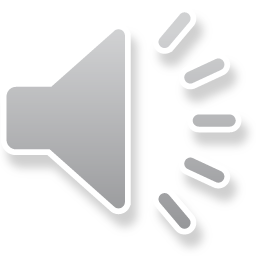 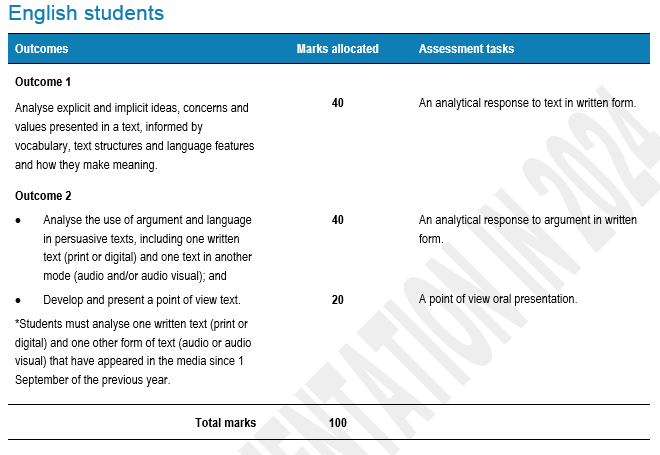 Unit 4: English / EAL
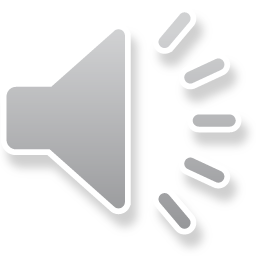 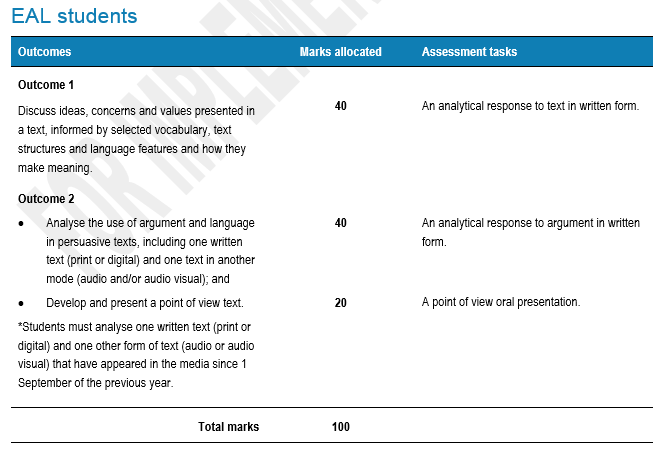 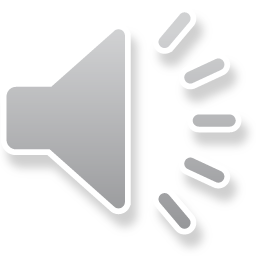 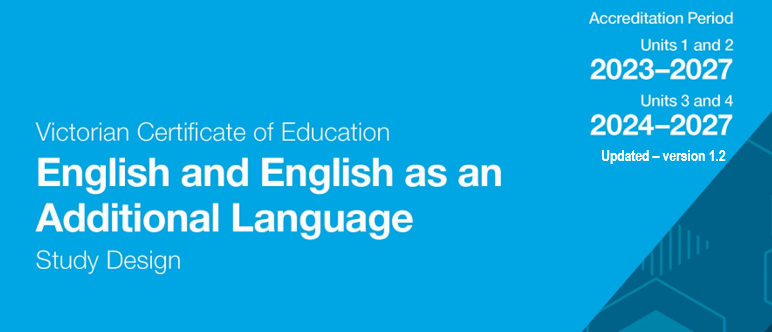 Passing English/EAL
To achieve an S for Units 1,2,3,4 you must pass all Outcomes

In order to pass each Outcome you need to demonstrate the skills and knowledge outlined in the Study Design.

You will be given multiple opportunities to demonstrate the skills and knowledge through completing classwork, homework and assessment tasks.

S for Assessment Tasks + Completion of the Coursework + Attendance
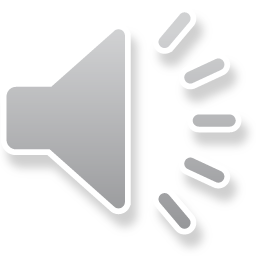 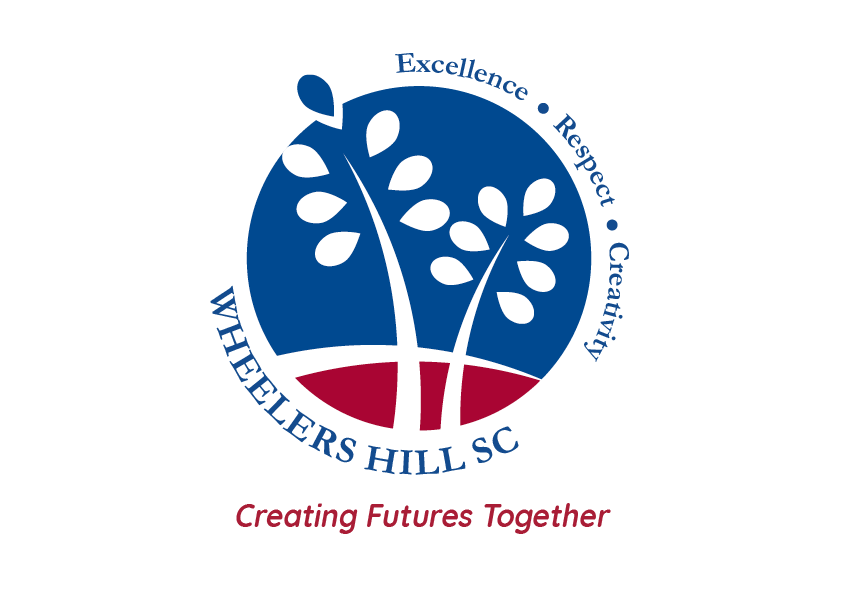 Fei.HU@education.vic.gov.au

VCE English Team:
(Year 11 2023) Ms Wilson, Ms Rainsford, Ms Athanasiou, Ms Fei
(Year 12 2023) Ms Wilson, Ms Graham-Prowse, Ms Zhu

VCE EAL: Ms Fei
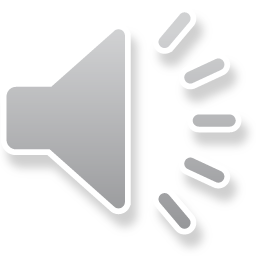